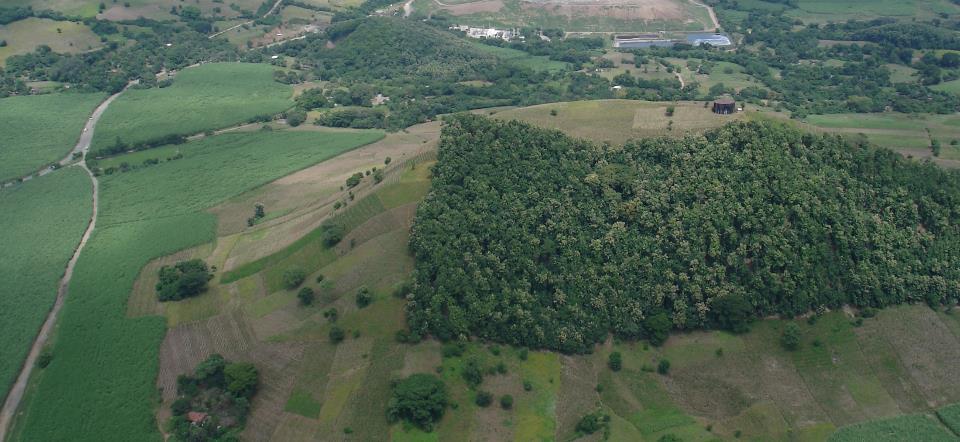 Políticas y acciones que impulsa el MARN en el Corredor Seco de El Salvador
15 de julio de 2015
Política Nacional del Medio Ambiente (2012)
DIAGNÓSTICO
Severa degradación ambiental y vulnerabilidad creciente frente al cambio climático

Amenaza climática creciente 
Degradación de ecosistemas  
Crítico estado del recurso hídrico 
Desordenada ocupación del territorio  
Insalubridad ambiental generalizada 
Escasa cultura de responsabilidad y cumplimiento ambiental
OBJETIVOS
Revertir la degradación ambiental y reducir la vulnerabilidad frente al cambio climático
 
Reducir el riesgo climático 
Revertir degradación de ecosistemas 
Gestionar de manera sostenible el recurso hídrico  
Ordenar ambientalmente el uso del territorio 
Revertir la insalubridad ambiental
Fomentar cultura de responsabilidad y cumplimiento ambiental
Estrategia Nacional del Medio Ambiente
Las 5 grandes apuestas
Estrategia Nacional del Medio Ambiente (ENMA)
Reducir el riesgo climático a corto plazo 
Restaurar zonas rurales ambientalmente degradadas
Atender problemas de saneamiento que han afectado a la gente y los ecosistemas: Desechos sólidos, desechos tóxicos y contaminación por aguas residuales
Proteger, recuperar y gestionar de manera inclusiva y eficiente el recurso hídrico para sustentar la vida y la economía 
Sentar bases institucionales para una gestión ambiental articulada, inclusiva, responsable y transparente.
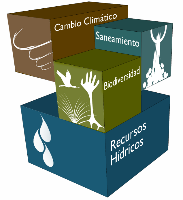 El corredor seco, los ecosistemas y las áreas de conservación……..
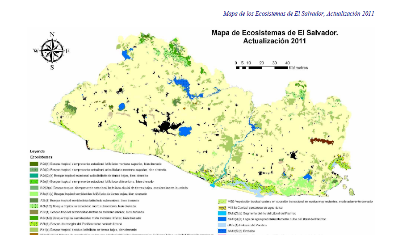 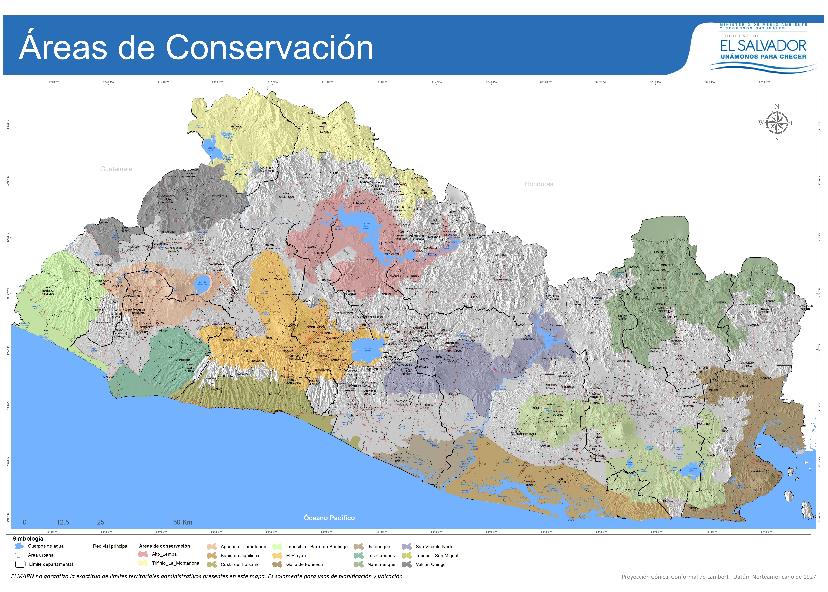 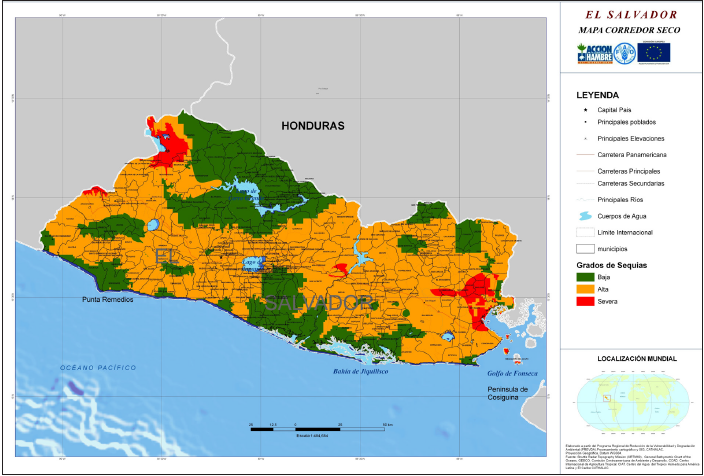 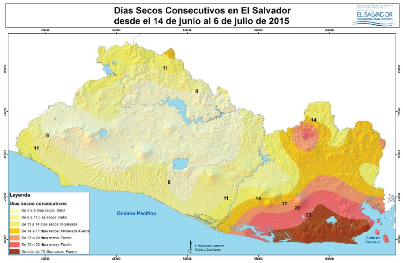 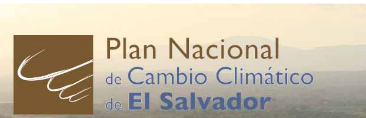 1 Acciones para reducir el riesgo climático a corto plazo
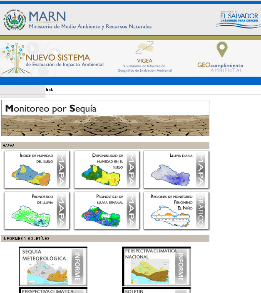 Fortalecimiento de la observación sistemática del clima  
    - Radares meteorológicos
    - Estaciones agrometeorológicas MARN/MAG
    - Monitoreo por sequia 
    - Perspectiva climática
    - Puntos de calor (Sistema de Alerta para Incendios Forestales)
Análisis de la vulnerabilidad climática y propuestas de trabajo
   - 3ª Comunicación Nacional de Cambio Climático
   - Estudio de vulnerabilidad climática
   - Plan Nacional de Cambio Climático
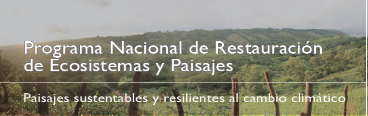 2 Acciones para restaurar zonas rurales ambientalmente degradadas
Promocion de la transformacion de las practicas y actividades agropecuarias 
    - Territorios prioritarios (La Montañona, Ahuachapán Sur, Humedal del Cerrón Grande, Bajo Lempa)
    - Cooperación Internacional) (Fondo Francés, GIZ, CRS, CATIE, UICN)
    - Acuerdos interministeriales (PREP-PAF)
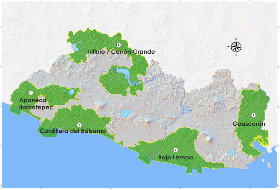 Restauracion y Conservacion de Ecosistemas criticos 
     - Bosque de pino – roble (La Montañona), Manglares y cafetales (Ahuachapán Sur), Bosque latifoliado (Cerrón Grande), Manglares, cafetales y bosques de galería (Bajo Lempa)
        - REDD+ El Salvador 
        - The Bonn Challenge (restauración de 1 millón de ha)
        - Mecanismo de compensación ambiental
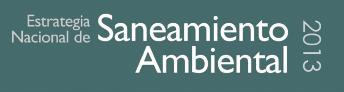 3 Acciones para atender problemas de saneamiento
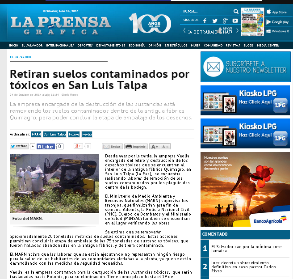 Desechos sólidos : 
    Programa de plantas de compostaje y rellenos sanitarios
Desechos tóxicos : 
-    Unidad de desechos peligrosos / retiro de toxicos de San Luis Talpa
Contaminación por aguas residuales: 
Programa Nacional de Rastros
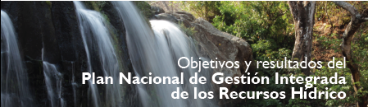 4  Acciones para proteger, recuperar y gestionar el recurso hídrico
Elaboracion del Plan Nacional de Gestion de Recursos Hidricos

Inventario del agua superficial y subterránea
Balance hídrico
Planes de restauración de ríos
Planes de seguridad y emergencia en represas
Planes de gestión de sequías e inundaciones
Observatorio del agua
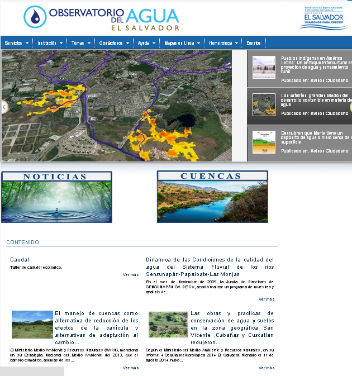 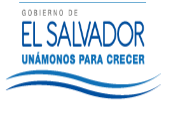 5 Acciones para sentar bases institucionales para una gestión ambiental articulada
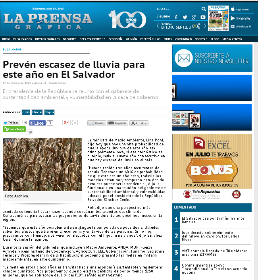 Coordinación inter-institucional 
Gabinete de sustentabilidad y Comisión de Sustentabilidad (Plan Quinquenal de Desarrollo)
Acuerdos interministeriales
Fortalecimiento del SINAMA 
Instituciones Nacionales
Gobiernos Municipales (gobernanza y gestión local)

Legislación 
 -  Ley del Agua, Ordenamiento ambiental (zonificación de la RMSS, FCM)